Study of the Isovector Spin Monopole Resonance via the (t,3He) Reactions at 300MeV/u
Kenjiro Miki (RCNP)
Collaborators
CNS, Univ. of Tokyo
Tomohiro UESAKA
Susumu SHIMOURA
Shin'ichiro MICHIMASA
Shinsuke OTA
Akito SAITO
Yoshiko SASAMOTO
Hiroyuki MIYA
Hiroshi TOKIEDA
Shoichiro KAWASE
University of Tokyo
K. M. ( Now in RCNP)
Hideyuki SAKAI
Kentaro YAKO
Shumpei NOJI
RIKEN Nishina Center
Masaki SASANO
Hidetada BABA
Tetsuya OHNISHI
Hiroyuki TAKEDA
Naoki FUKUDA
Daisuke KAMEDA
Yoshiyuki YANAGISAWA
Toshiyuki KUBO
Kyoto University
Takahiro KAWABATA
University of Aizu
Hiroyuki SAGAWA
Michigan State Univ.
Remco G.T. ZEGERS
Sichuan University
Chunlin BAI
Univ. of Notre Dame
Georg P.A. BERG
1. Introduction
Giant resonances
Giant resonance
Collective motion of nuclei
Exhaust major part of sum-rule strength (e.g. >50%)
Related to bulk property of nuclei
Grouped by quantum number changes DL, DS and DT
isovector DT=1
isoscalar DT=0
n
DS=1
DS=0
DS=0
DS=1
p
p,n
p,n
p
p
n
n
p
n
isovector
spin
monopole
resonance
(IVSMR)
d
DL=0
(monopole)
ISGMR
ISSMR
IVGMR
IVSMR
DL=1
n
n
(dipole)
ISSDR
IVGDR
IVSDR
p
p
DL=2
(quadrupole)
IVGQR
IVSQR
ISGQR
ISSQR
Isovector Spin Monopole Resonance
the isovector spin monopole resonance (IVSMR)
IVSM operator :
Quantum number :
DL=0, DS=1, DT=1,　　　 Dn=1 (2ℏw)
m =+1
IVSMR(b　+)
transfer
hole
Significance
p
p
particle
n
Shed light on the role of the spin-isospin degrees of freedom in nuclear matter　  unexplored region

 Test of the microscopic description of the nuclear structure     the effective N-N interaction in nuclei, especially the st channel

Model independent sum-rule (future)         
     Neutron skin thickness     Selection of EoS of neutron matter
n
Status of experimental study
  - Some signatures have been reported.
  - But none of them clearly identify IVSMR.
Data are scarce especially for IVSMR(b+).
Identification of the IVSMR
IVSMR

Isovector    (DT=1)

Spin-flip      (DS=1)

Monopole  (DL=0)

2ℏw excitation (Dn=1)
Comparison between:

(t,3He) reaction 
and

(n,p) reaction

at the intermediate energy
Identification of DT=1 and DS=1
IVSMR

Isovector    (DT=1)

Spin-flip      (DS=1)

Monopole  (DL=0)

2ℏw excitation (Dn=1)
Isovector    (DT=1)
(t,3He),(n,p) …charge-exchange








　
Spin-flip      (DS=1)
Incident energy dependence  of sDS=1/ sDS=0
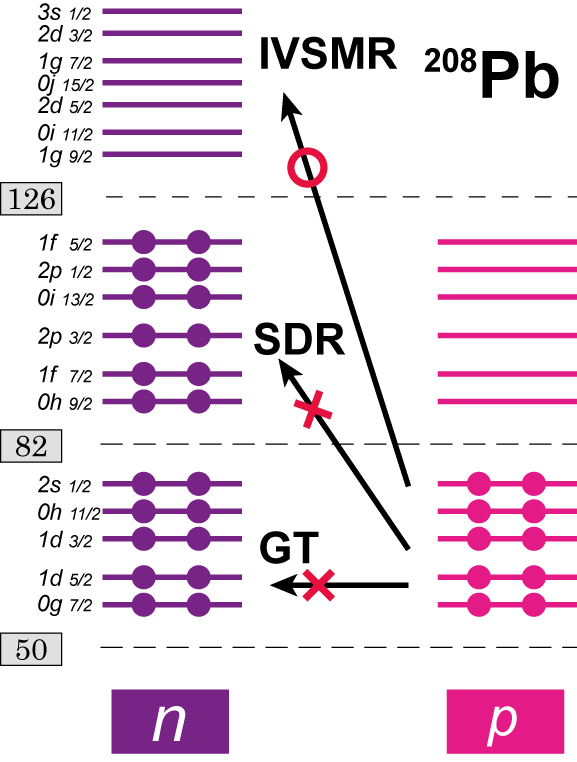 (+SQR)
Selectively excite b + modes
IVSMR can be dominantin the b+ direction,
because most of GT,(SDR) are Pauli-blocked.
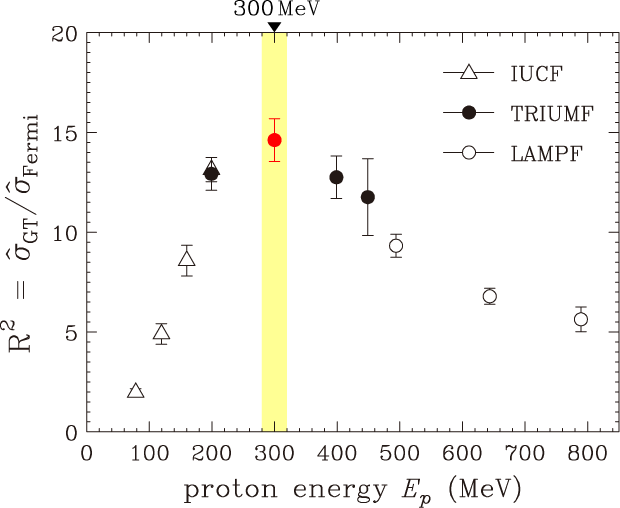 Selectively excite spin-flip modes.
W.G.Love , M.A.Franey : PRC 24 (1981) 1073
Identification of DL=0
IVSMR

Isovector    (DT=1)

Spin-flip      (DS=1)

Monopole  (DL=0)

2ℏw excitation (Dn=1)
Multipole decomposition analysis (MDA)    Angular distributioncharacteristic dependence on DL
DL=0
Forward peaking
DL=1
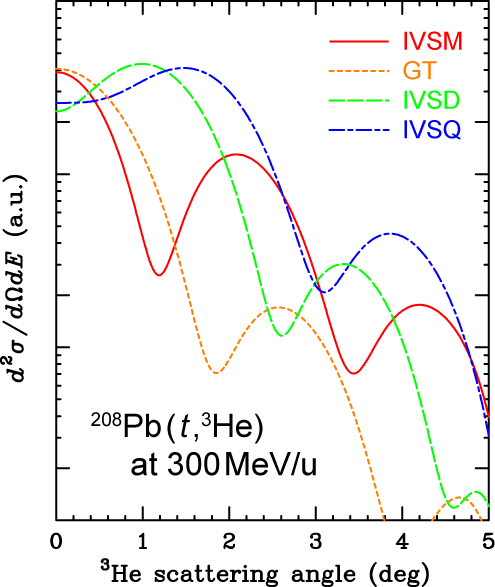 DL=2
sexp is decomposed 
into each DL component 
by fitting the calculated cross section.
DL=0 component can be precisely extracted
because it has a unique forward-peaking nature.
Identification of Dn=1
IVSMR

Isovector    (DT=1)

Spin-flip      (DS=1)

Monopole  (DL=0)

2ℏw excitation (Dn=1)
Separation of GT(Dn=0)  and IVSM(Dn=1)

(t,3He)  -- IVSMR (large) + GT
  (n,p)   -- IVSMR (small) + GT


Different sensitivity on IVSMR  absorption effect
IVSMR should appearas a difference.
The transition density of IVSMR has a radial node.
Cross section
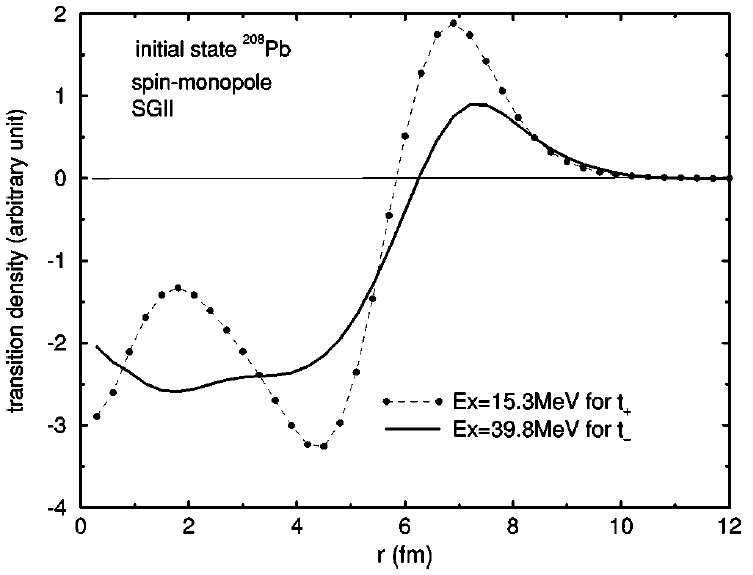 MeanFreePath
3He & t (s~large)
5 fm(transparent)
1.5 fm(absorptive)
p & n (s~small)
Radius r (fm)
Owing to the different sensitivity,
IVSM can be distinguished from GT.
Previous Experiment
Brockstedt et. al. 
NPA530(1991)571
IVSMR (b - ) ?
Enhancement for (3He,t)  Signature of IVSMR　　　　　　　　　　　　　　　Similar structure also for 54Fe, 208Pb　　Good example of absorption effect

　But, other excitations can also be enhanced.　 DL=0 must be extracted    via the multipole decomposition analysis.
90Zr(3He,t) .vs. 90Zr(p,n)
(3He,t)
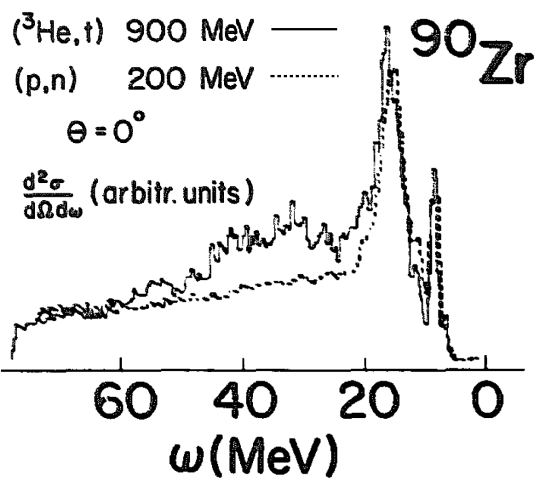 (p,n)
Absorptive
Transparent
Need to compare the extracted DL=0 components
Moinester et. al. 
PLB230(1989)41
IVSMR (b +) ?
208Pb(n,p) 458MeV .vs. 198MeV
A bump at 15MeV,　 but not uniquely identified as the IVSMR.
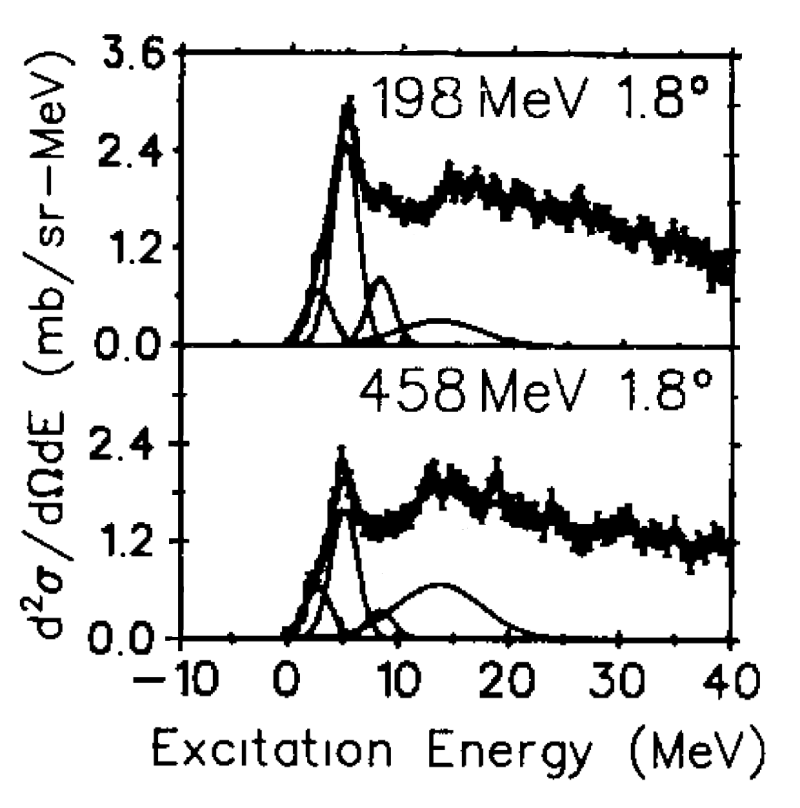 -- low statistical accuracy
-- insufficient absorption effect
transparent
Other pioneering works:
  Guillot et. al. , PRC73(2006)014616   KVI
  Guess et. al. , PRC83(2011)064318   NSCL
absorptive
Not exclusively identify the IVSMR(b+)
?
This experiment
Purpose :  Identify the IVSMR (b +) exclusively
Experiment  :  208Pb,90Zr(t,3He) reaction @ 300MeV/u

Performed at RI Beam Factory (RIBF) at  RIKENTriton at 300MeV/u  Feasible only at RIBF
Double-differential cross section spectra were measuredat  0 < Ex < 40MeV  and  at  0 < q < 4deg.

Analysis/Discussion : 
DL=0 component was extracted via the multipole decomposition analysis.
Through the comparison with the previous (n,p) spectra,the IVSMR is exclusively identified.
Comparison between:
(t,3He) reaction 
and
(n,p) reaction
at the intermediate energy
This work (at 300MeV/u)
Already measured
at RCNP and TRIUMF
2. Experiment
Experiment
RI Beam Factory (RIKEN)
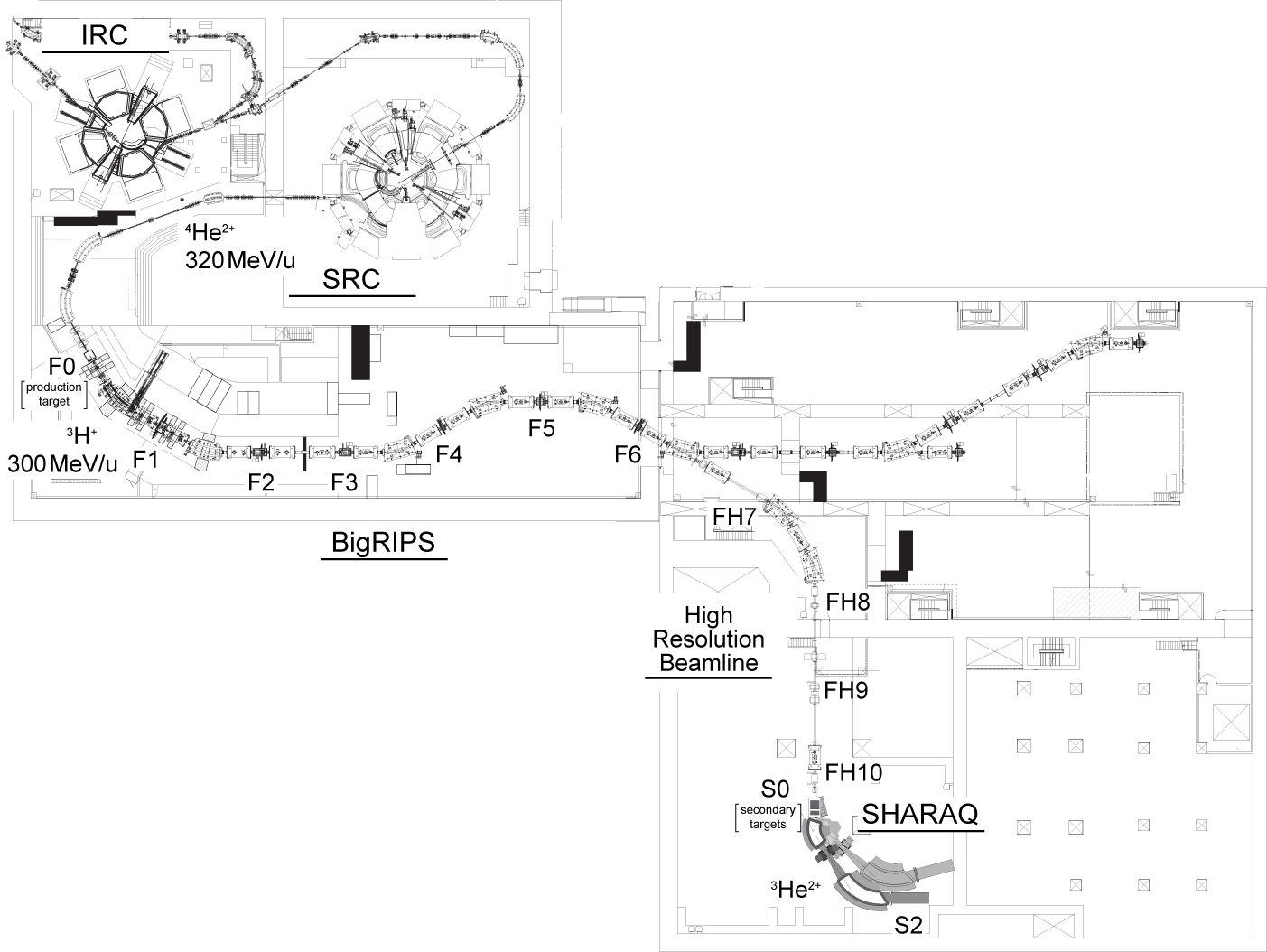 4He2+
320MeV/u 
300pnA
Production
Target
9Be 4cm
Achromatic transport
3H+
300MeV/u
107pps
Beam tuning, Calibration of Ion Optics
PPAC,　MWDC,　Plastic
Purity > 99%
Momentum Slit
|Dp/p| = 1/2600                  (0.6MeV)
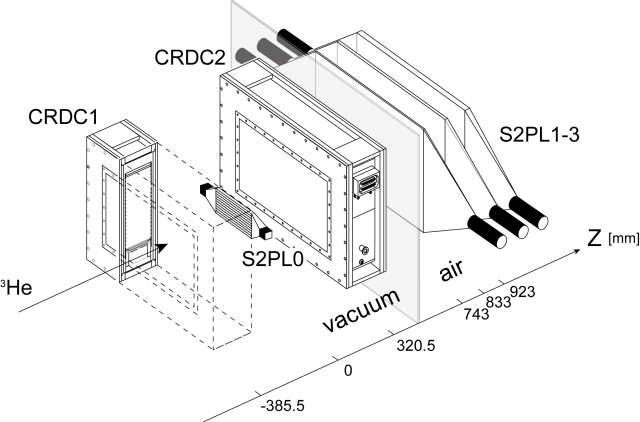 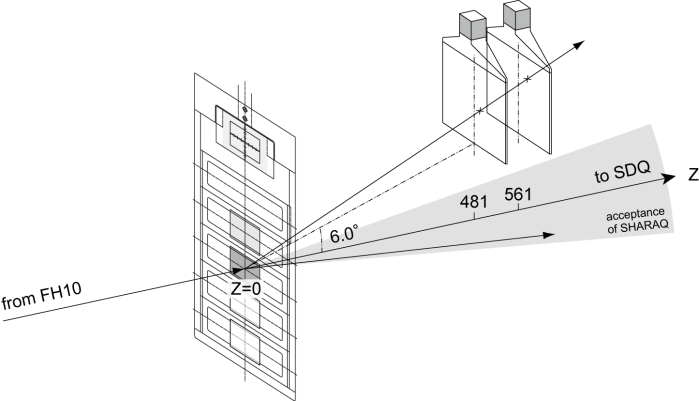 Angular Collimator
|qF2|<15mrad
CRDC, Plastic
Secondary Target
208Pb,90Zr,CH2
3He2+
Experimental Conditions
Beam
       Primary     :    4He    320MeV/u  300pnA       Secondary :  triton   300MeV/u  1x107pps
                                           Purity > 99%
Measured Spectra
     208Pb(t ,3He)  208Tl
      90Zr (t ,3He) 90Y
       CH2(t ,3He)   


Resolution (FWHM)
    DE = 2.5MeV            - Spread of secondary beam      –  1.8MeV           - Energy loss in target                  –  1.6MeV 
    Dq = 0.5deg
           - Spread of secondary beam       –  8mrad
           - Multiple scattering in target     –  5mrad

Error bars
     Statistical accuracy          –   3%  (for 0.15msr ・1MeV –bin)
     Systematic accuracy        –   7%
0 ≲ Ex ≲ 40MeV
0 ≲  q  ≲ 4°
@
3. Results/Discussion
Measured double-differential cross section
208Pb(t,3He)
90Zr(t,3He)
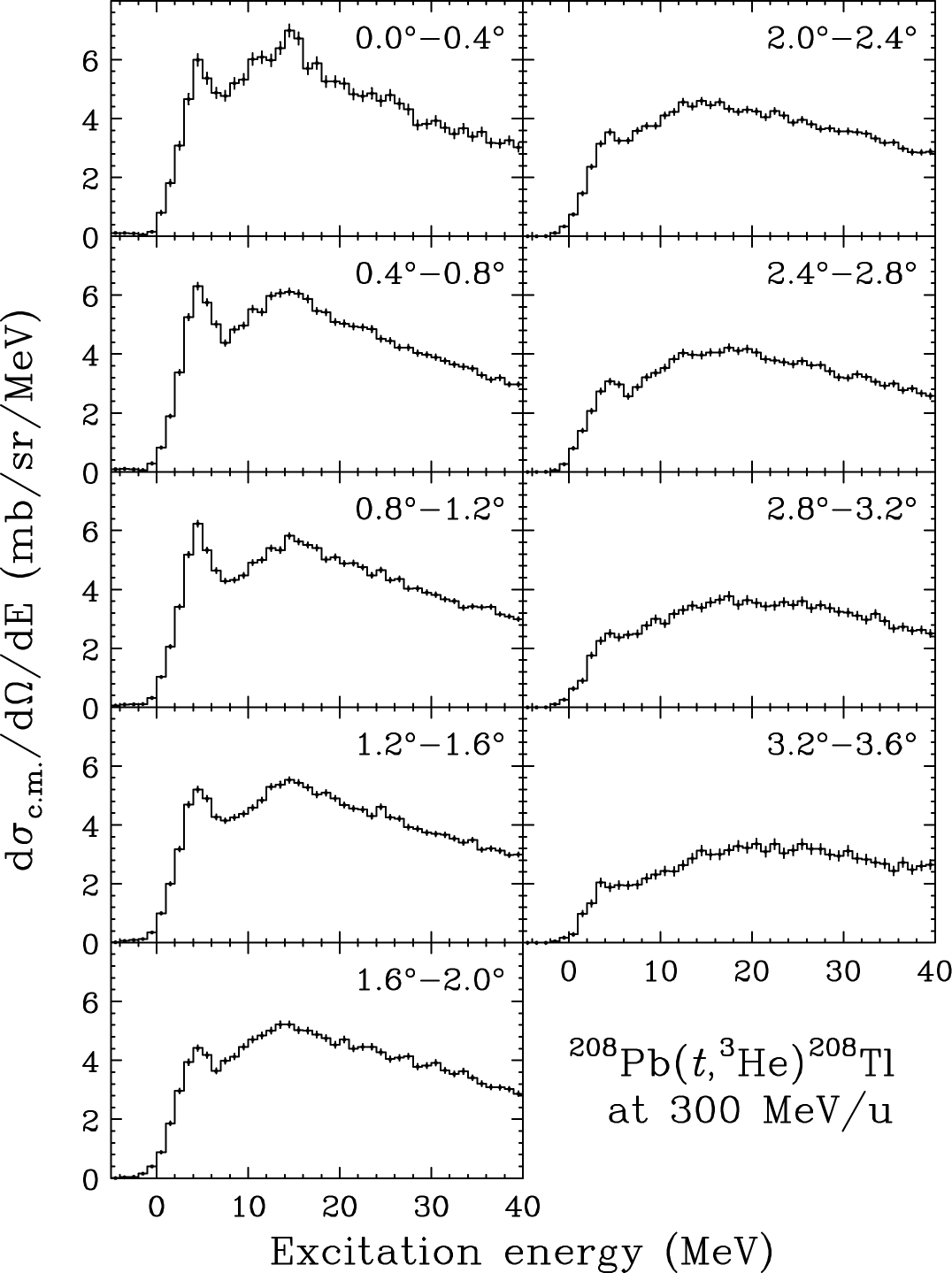 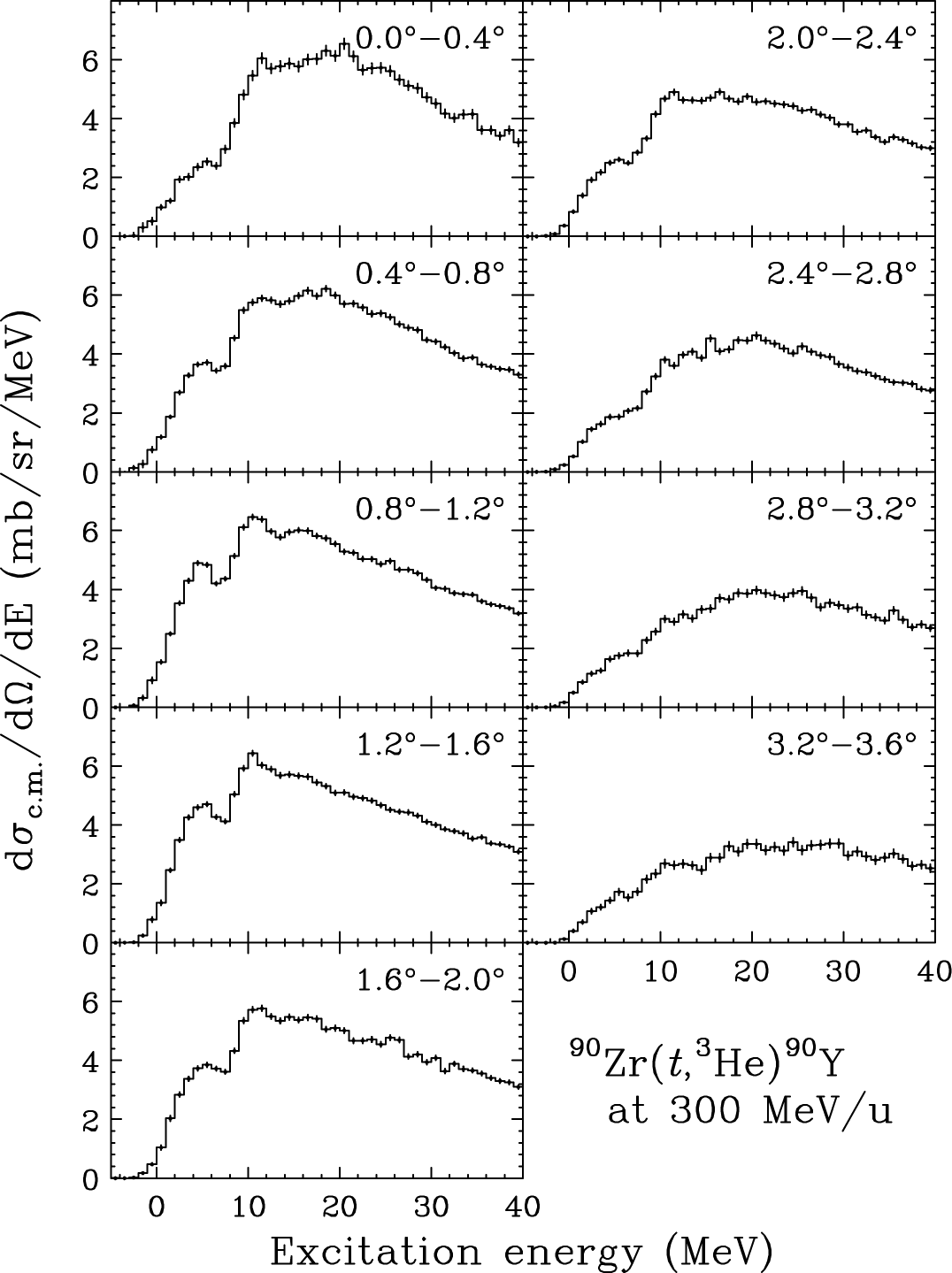 Multipole Decomposition Analysis (MDA)
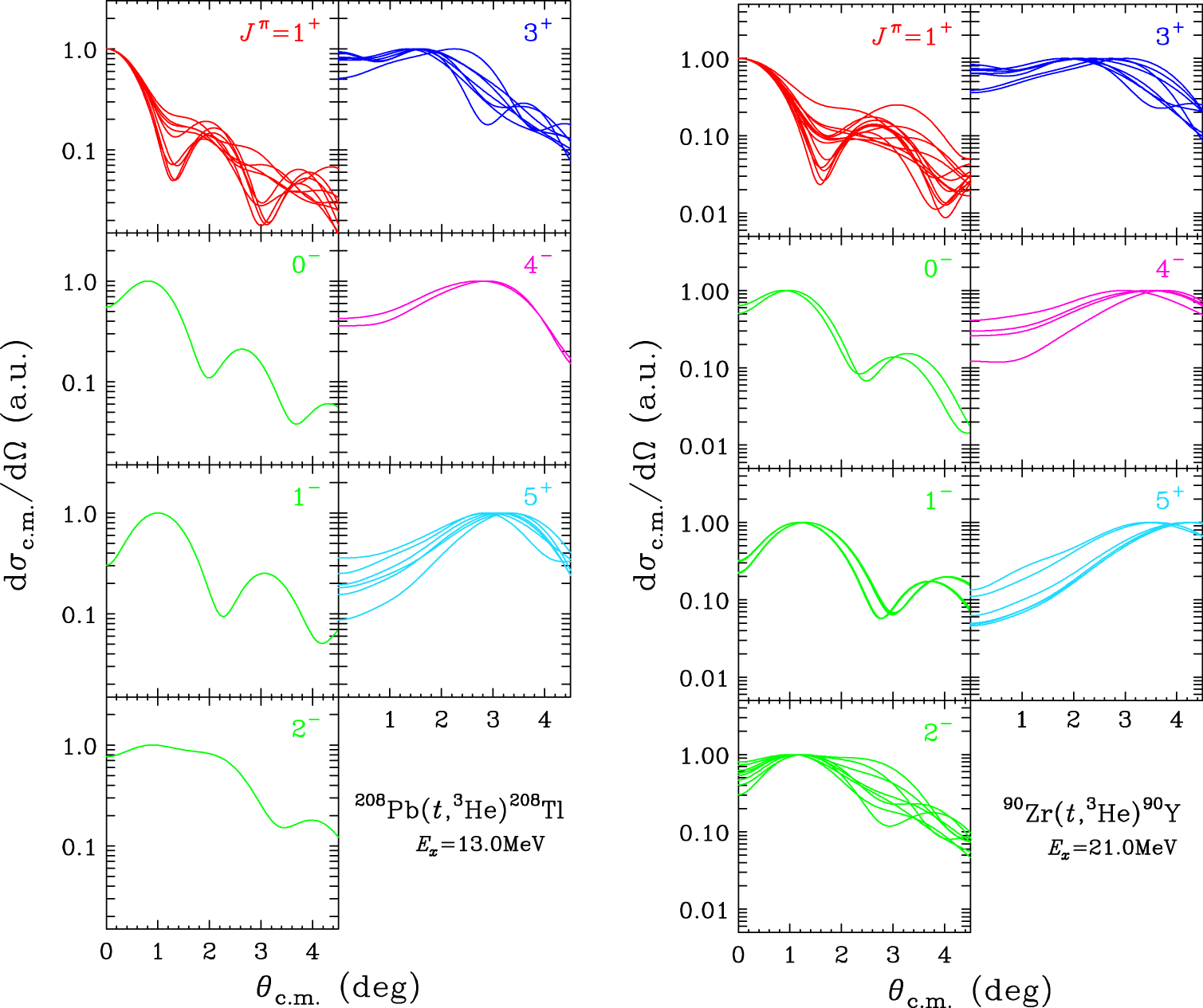 Angular distribution calc. – DWBA (FOLD)
1p1h configuration
208Pb   --  (particle) sdgi shell         :   (hole) sdg shell 
90Zr     --   (particle) sdg, pfh shell :    (hole) sd, pf shell
Single particle wave function
Woods-Saxon Potential
N-N interaction
Franey-Love effective t-matrix 325 MeV
Optical Potential
Double folding of CEG07b (G-Matrix interaction)
χ2 fitting
DWBA calculation
ΔJπ  = 1+ 	       (ΔL=0)
　　     0- ,1- ,2-   (ΔL=1)
　　　  3+             (ΔL=2)
           4-             (ΔL=3)
           5+            (ΔL=4)
χ2 fitting to the experimental angular distribution
	Determine each DL component
Results of MDA
208Pb(t,3He)
90Zr(t,3He)
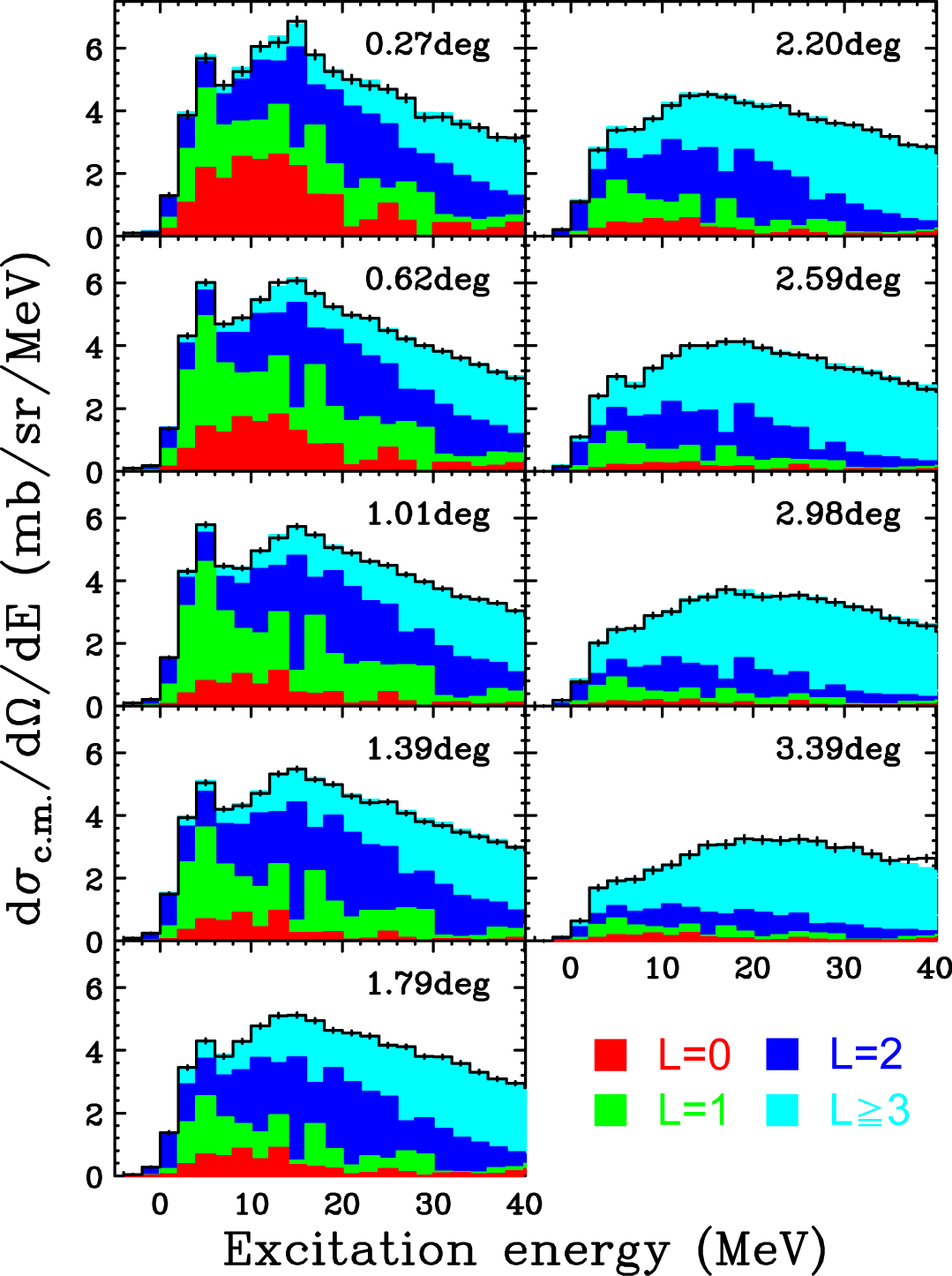 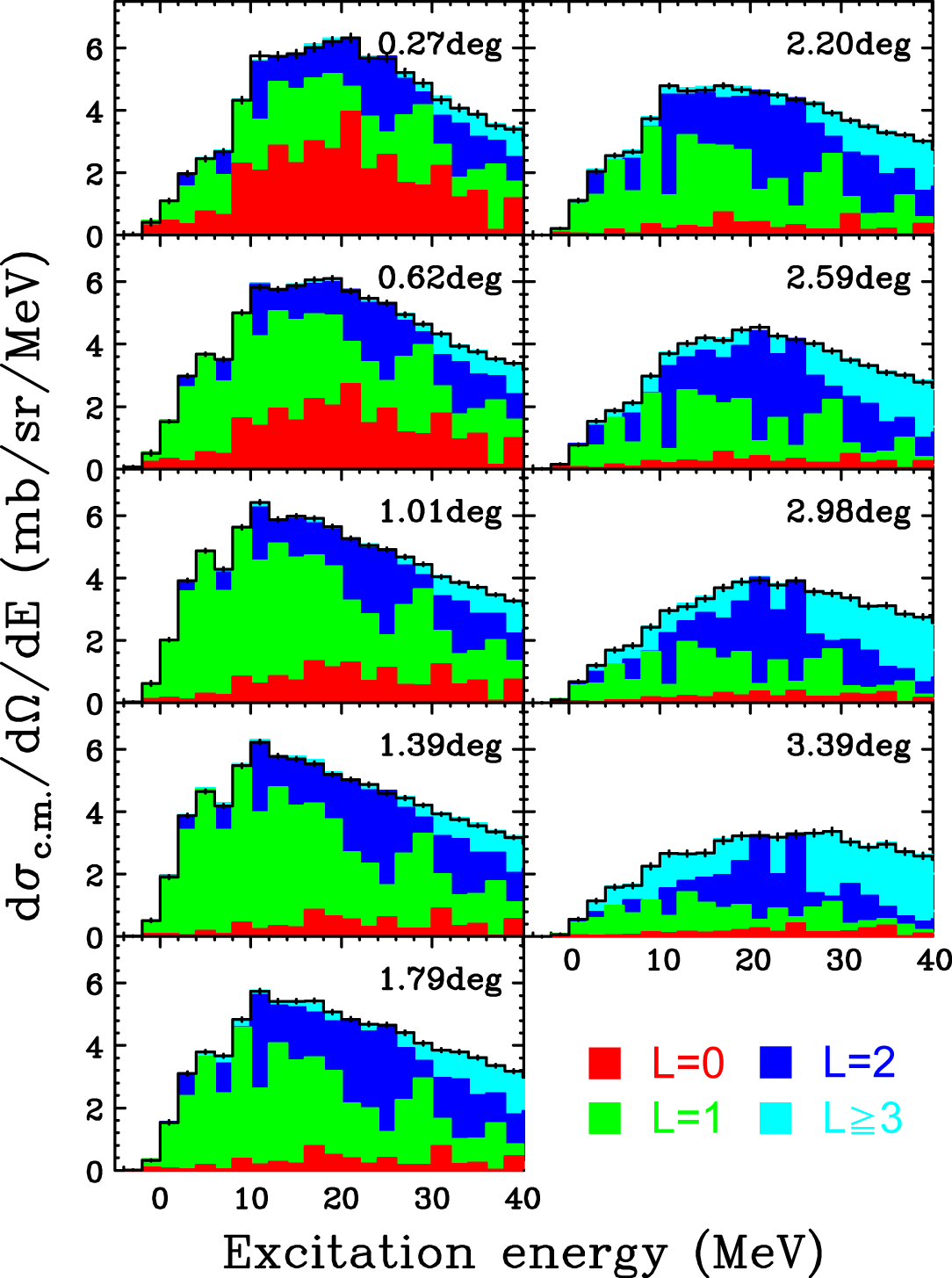 Results of MDA
208Pb(t,3He)
90Zr(t,3He)
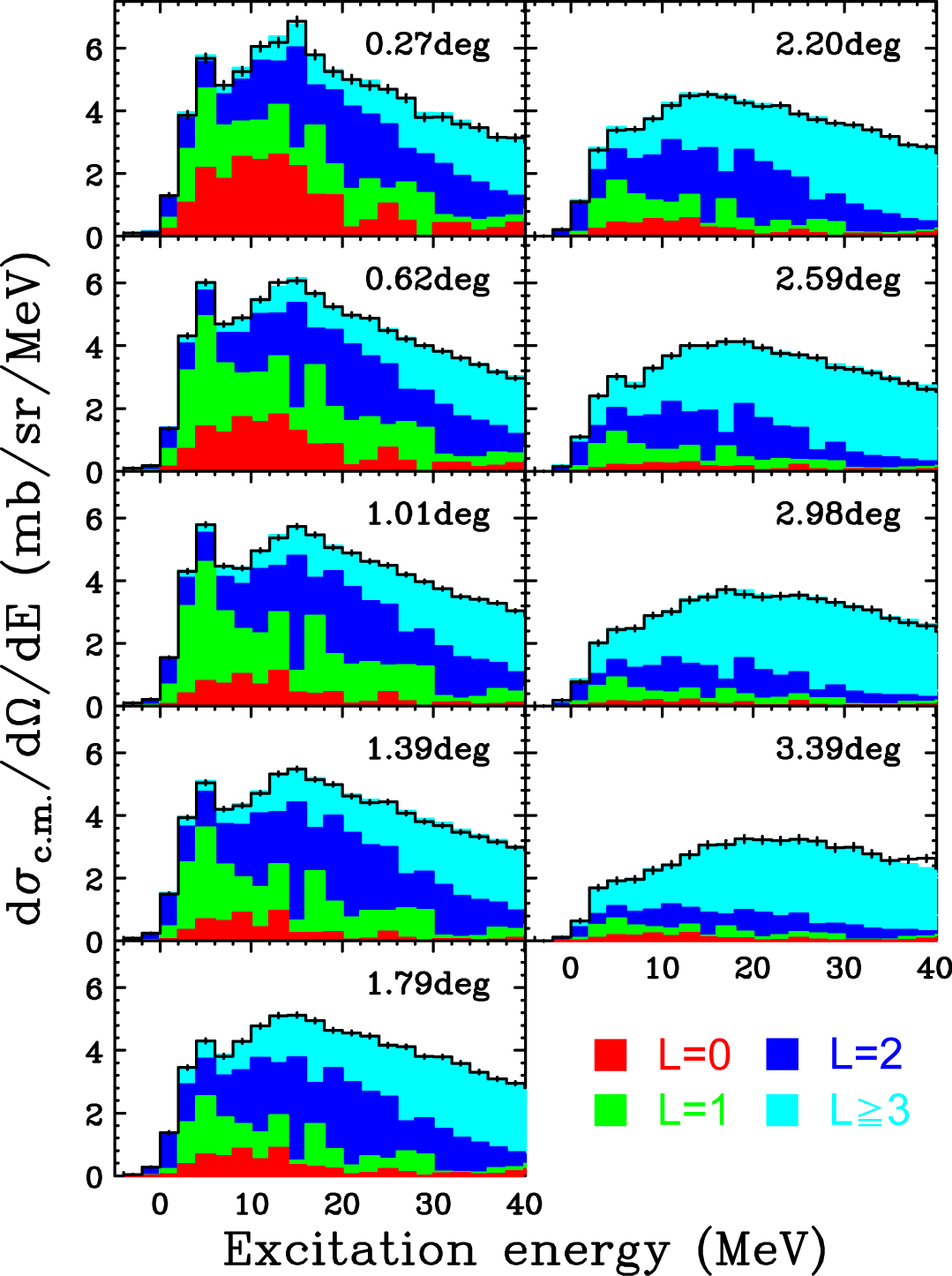 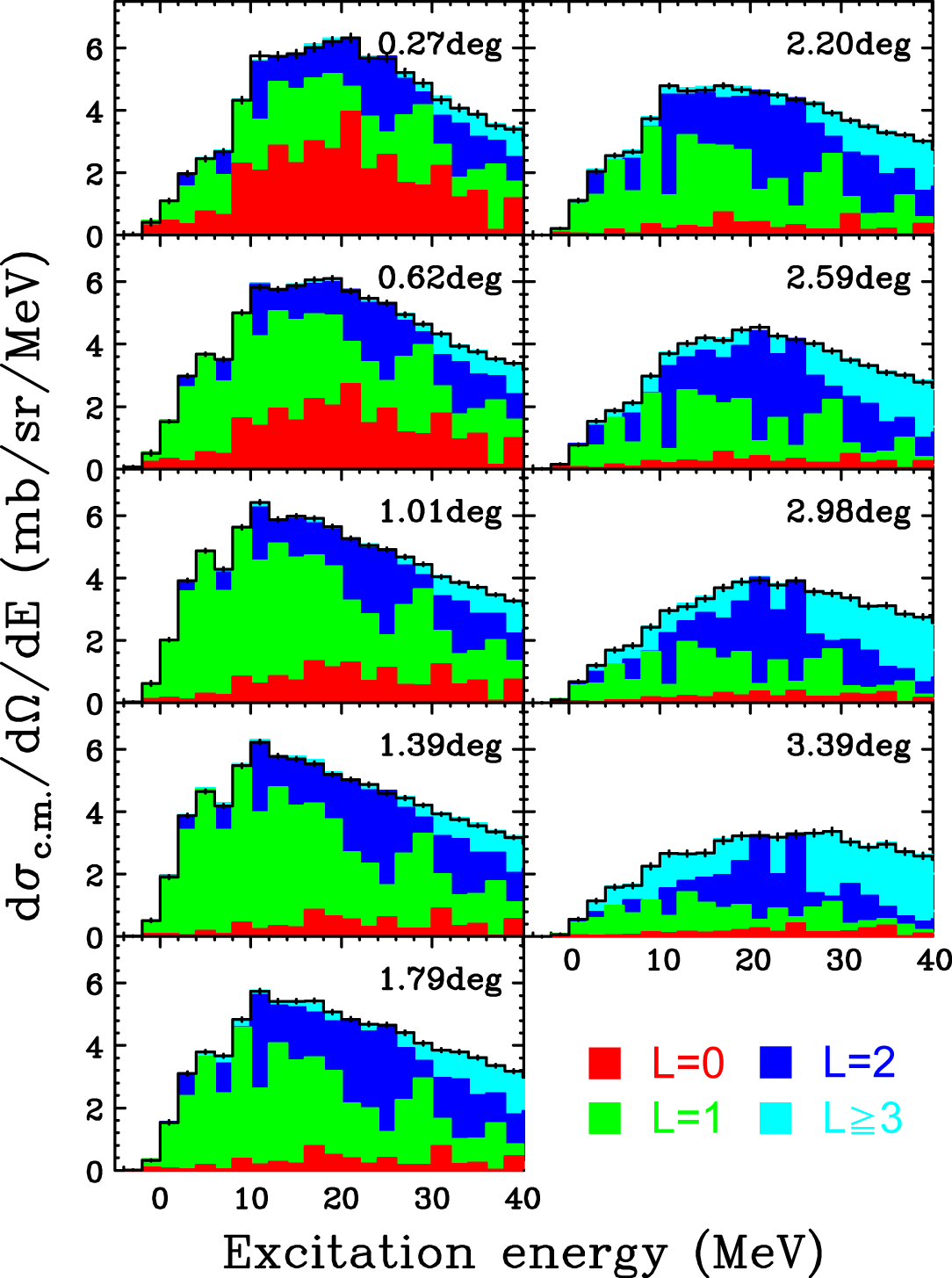 Red region corresponds to 
DL=0, DS=1, DT=1

Still need to extract Dn=1
Identification of the IVSMR
Dn=1 : Comparison between (t,3He)  and (n,p)
(t,3He)DL=0 = GT + IVSMR(Large) 
  (n,p)DL=0  = GT + IVSMR(Small)
Identification of the IVSMR
Dn=1 : Comparison between (t,3He)  and (n,p)
(t,3He)DL=0 = GT + IVSMR(Large) 
  (n,p)DL=0  = GT + IVSMR(Small)
Reanalyze previous (n,p) data by FOLD-MDA
[ The same condition as (t,3He) analysis]
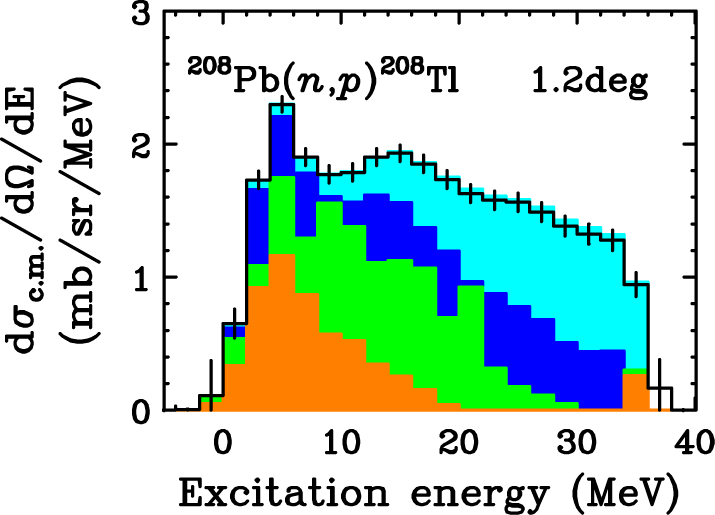 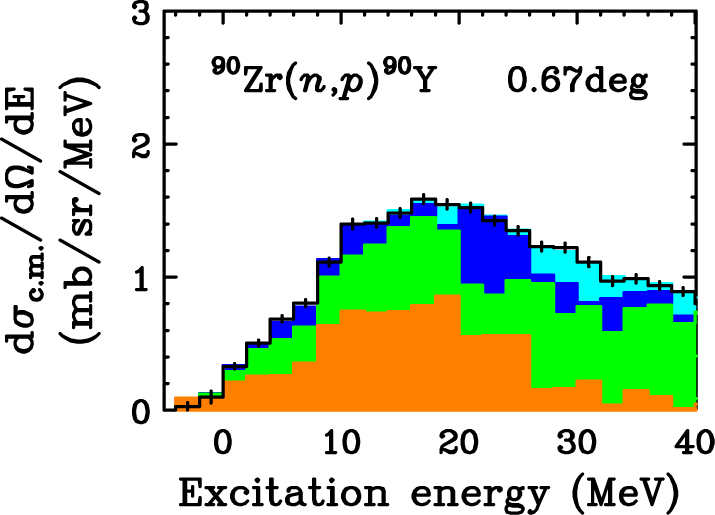 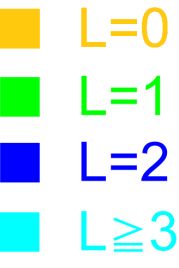 Raywood et.al. (TRIUMF)
NPA 625(1997)675
Yako et.al. (RCNP)
PLB 615(2005)193
Identification of the IVSMR
Dn=1 : Comparison between (t,3He)  and (n,p)
(t,3He)DL=0 = GT + IVSMR(Large) 
  (n,p)DL=0  = GT + IVSMR(Small)
Normalize
GT component
NPA530(1991)571
Reanalyze previous (n,p) data by FOLD-MDA
[ The same condition as (t,3He) analysis]
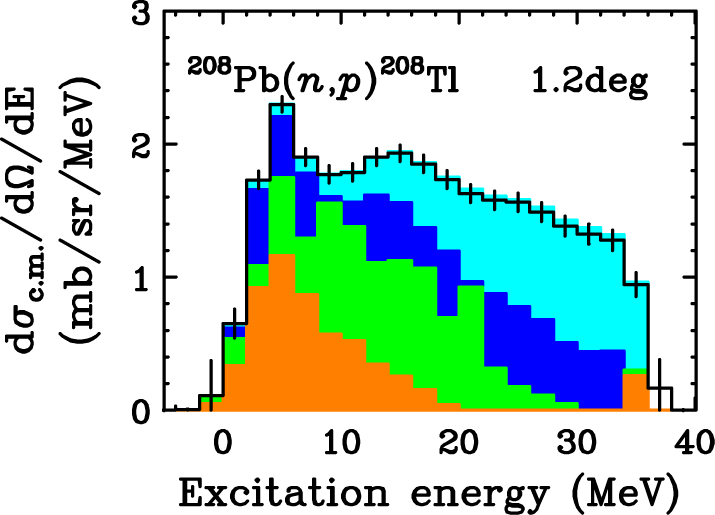 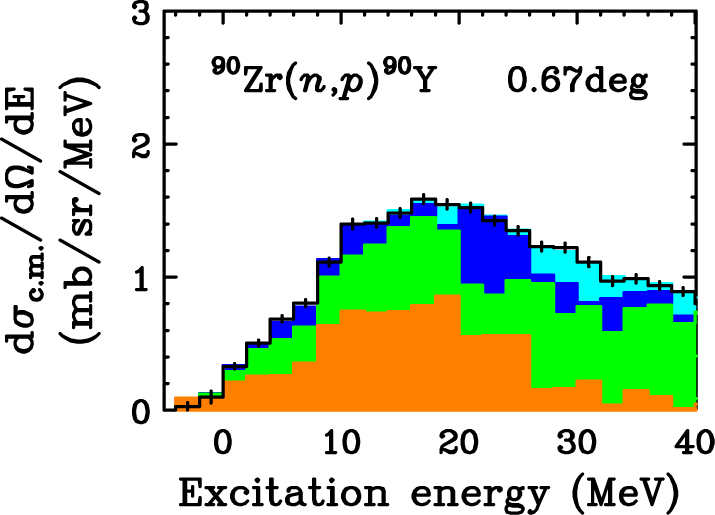 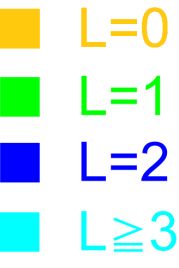 Raywood et.al. (TRIUMF)
NPA 625(1997)675
Yako et.al. (RCNP)
PLB 615(2005)193
Identification of the IVSMR
Dn=1 : Comparison between (t,3He)  and (n,p)
(t,3He)DL=0 = GT + IVSMR(Large) 
  (n,p)DL=0  = GT + IVSMR(Small)
Normalize
GT component
NPA530(1991)571
(t,3He) .vs. (n,p)
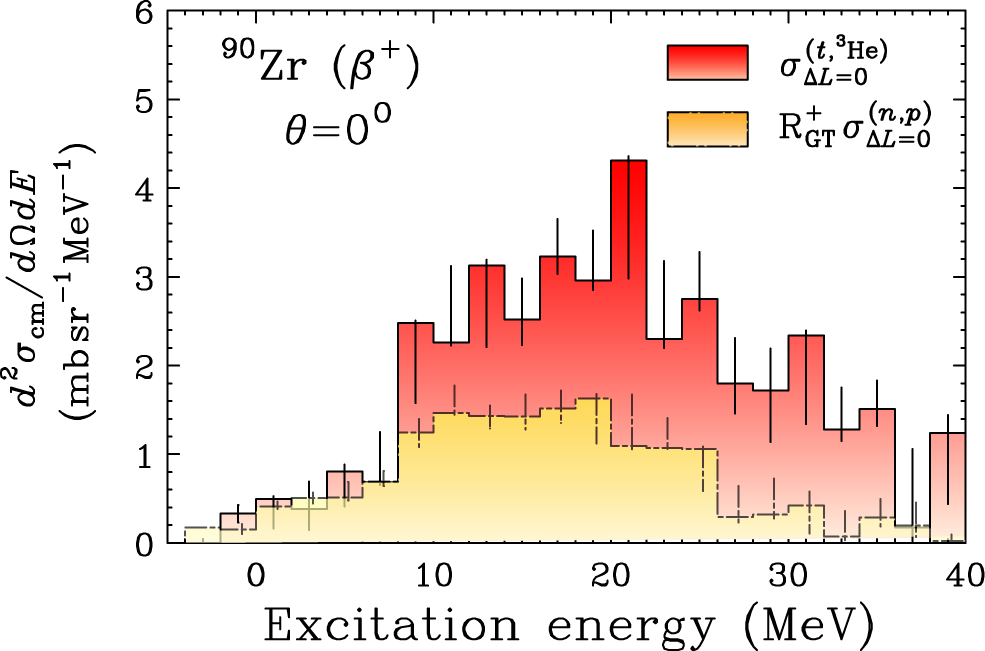 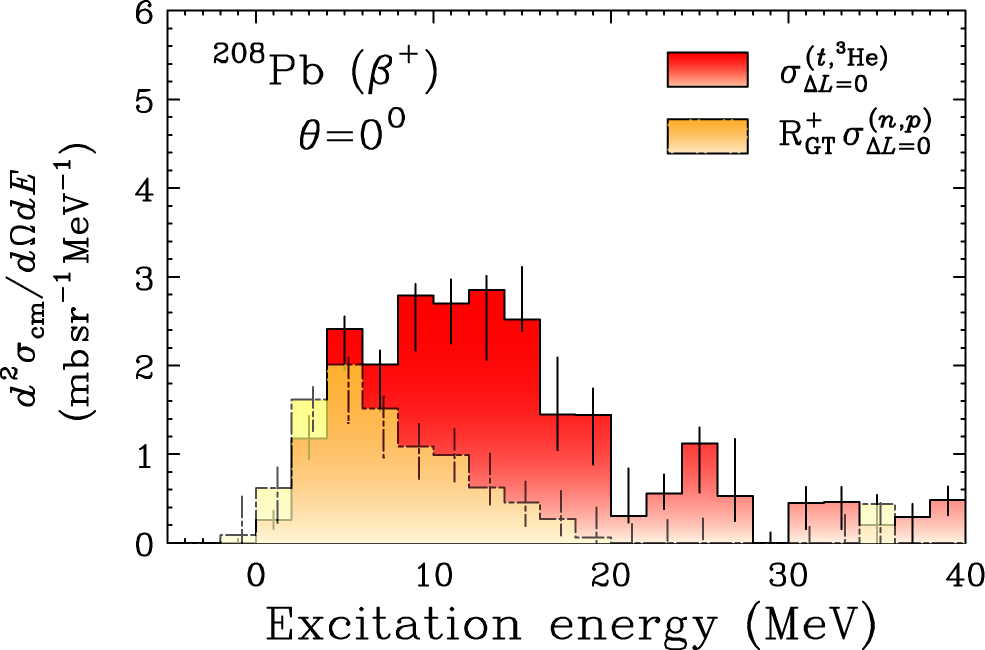 (TRIUMF data)
(RCNP  data)
Large enhancement for (t,3He)  Clearest identification of the IVSMR(b+)
Comparison with Theory (HF-QRPA+DWBA)
Theory – DWBA calc. by the program FOLD
Target wave function (Jp=1+ states)　self-consistent HF-RPA  :  Bai, Sagawa et. al.
Effective interactions : SGII+Te3 and T43 
SGII+Te3  Shows concentration of the cross section   in a narrow region.   Does not reproduce the exp. Data. 
T43  Reproduce the overall distribution well.
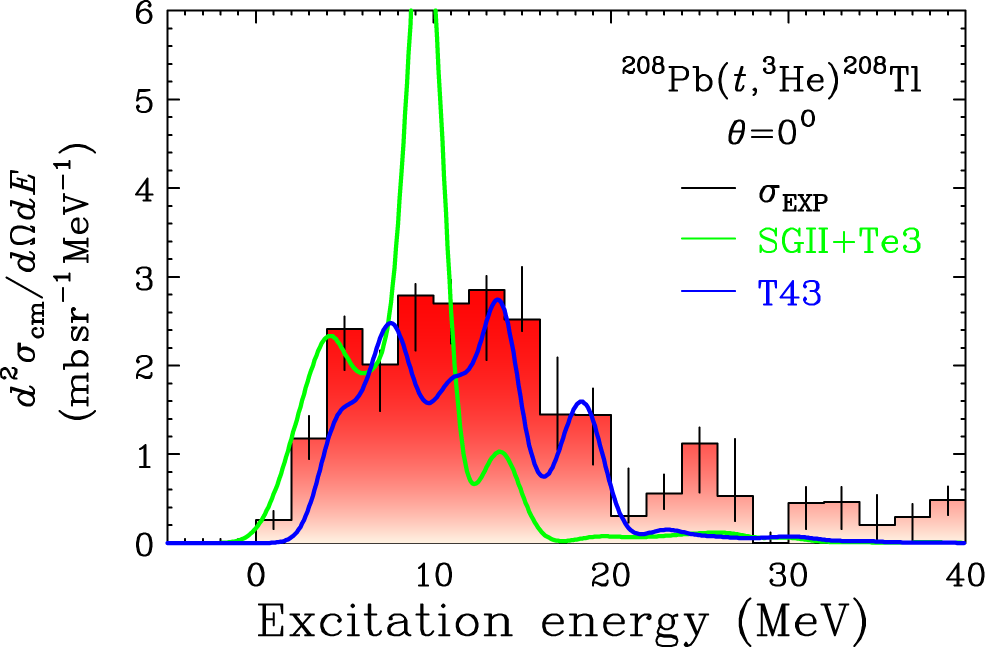 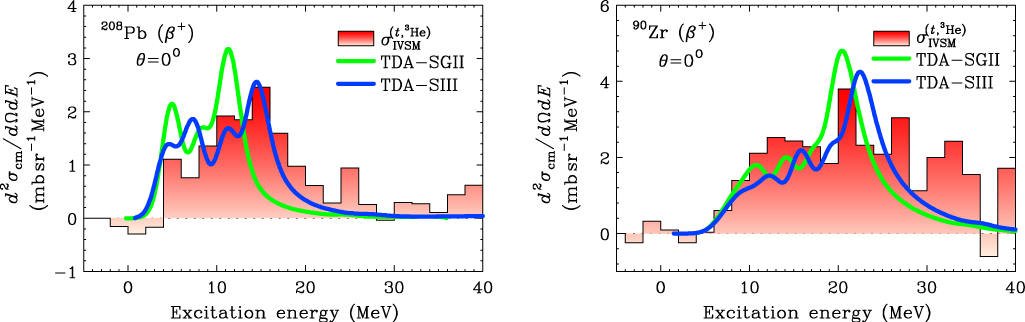 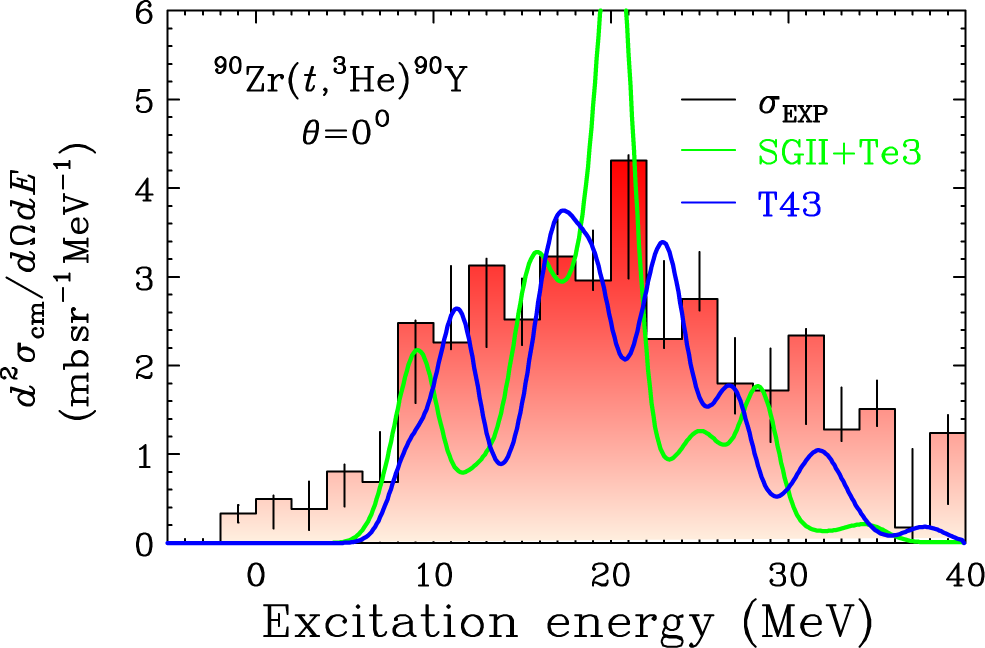 sinteg.
T43 provides a good description.
Further theoretical study is now in progress.
(C.L.Bai, H.Sagawa and K.Miki)
Systematics of DL=0 cross section
Average energy of DL=0 cross section
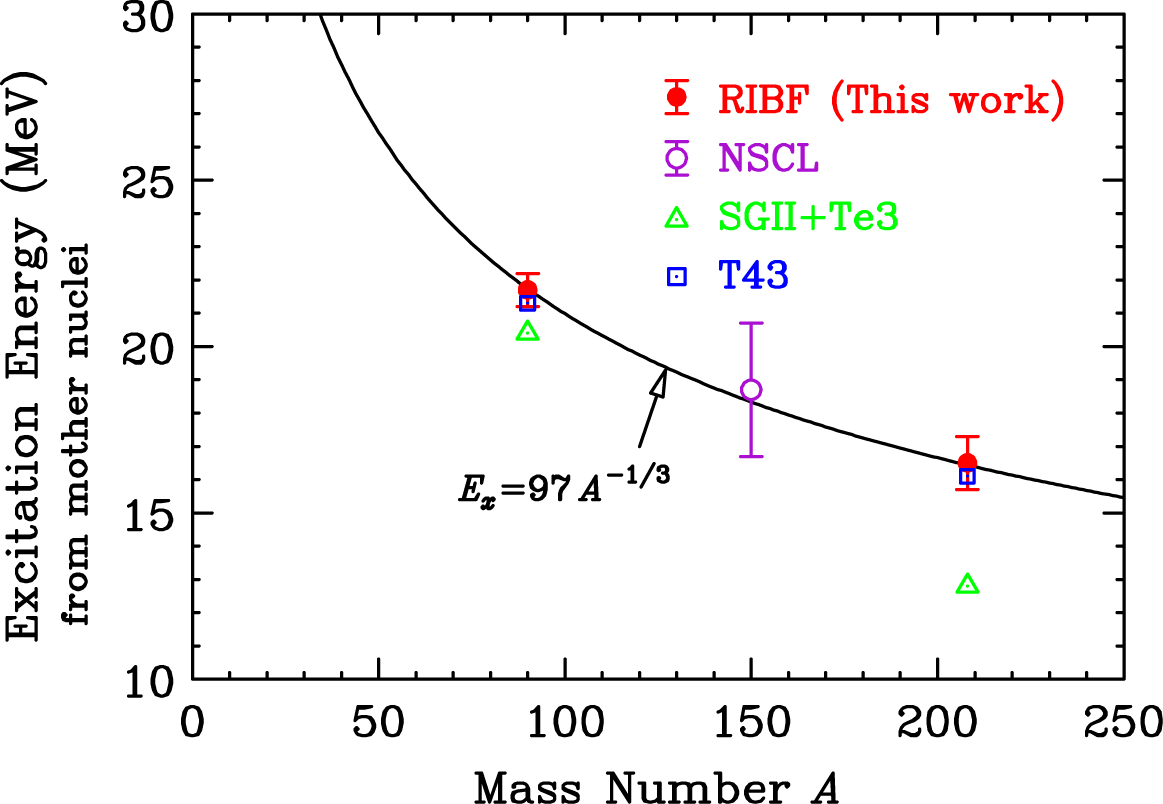 T43 calc. well reproduces our results.

  Fitting with A-1/3 dependence        Ex = 97A-1/3
Larger than typical value :  2ℏw = 80A-1/3
          
Implying the repulsive nature of the spin-isospin channel
Comment on Tensor ?
Large amount of GT?









 Red       IVSM
Orange  contains GT
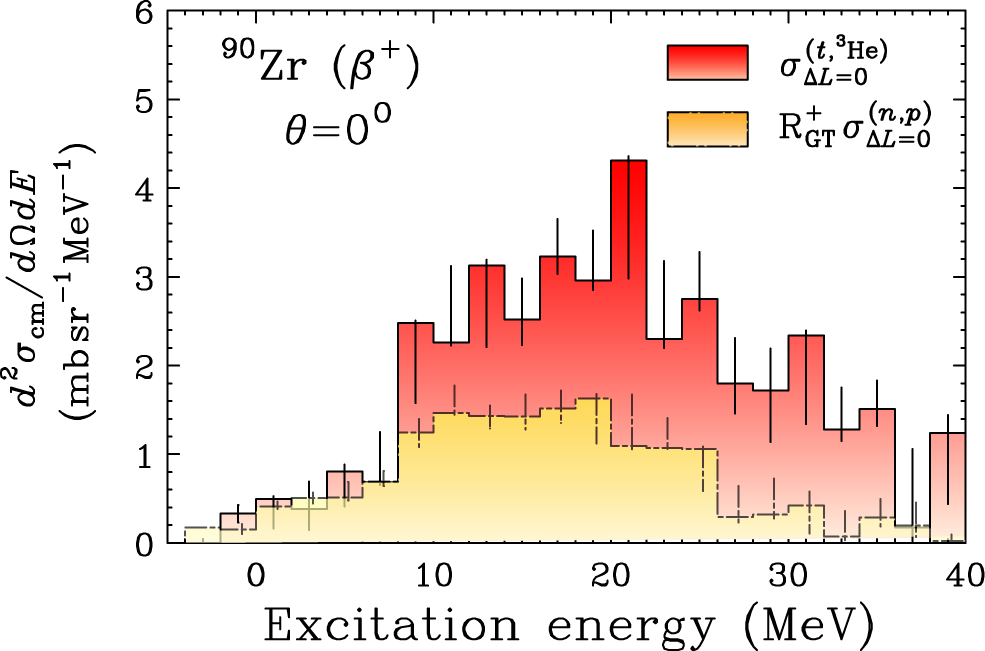 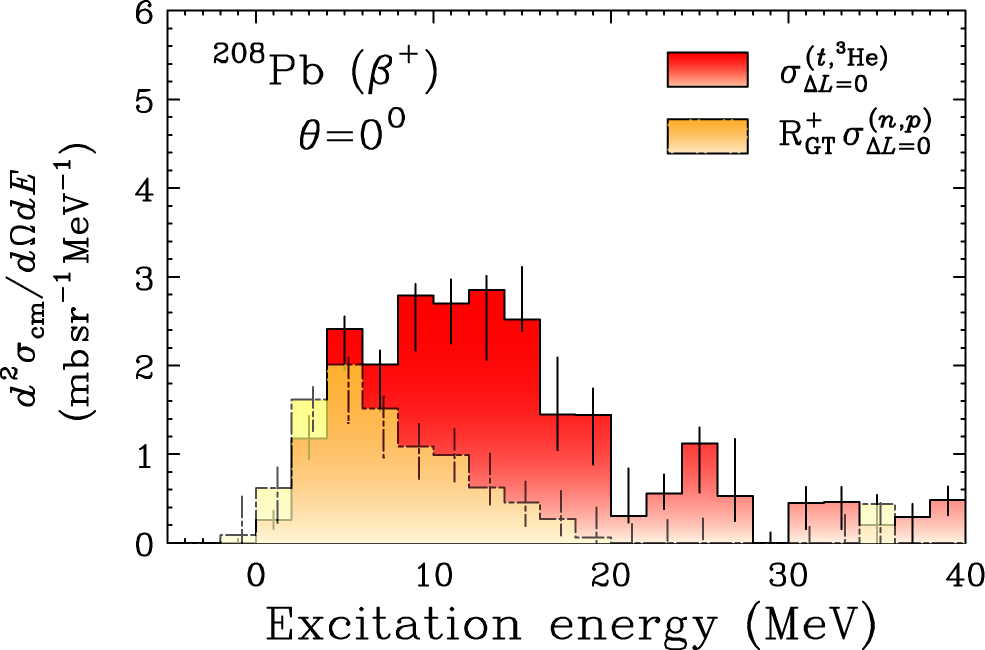 (TRIUMF data)
(RCNP  data)
Exp : 10%                         Theo. : ~0%
Conclusion
The isovector spin monopole resonance (IVSMR) is very important.It is closely related to the fundamental property of nuclei.

The double-differential cross sections for the 208Pb, 90Zr(t,3He) reactions at 300MeVwere measured at 0 ≦ Ex ≦ 40 MeV and  0 ≦  q ≦ 4 deg.

The MDA was applied to both of our (t,3He) and previous (n,p) spectra, and the DL=0 components were extracted.From their comparison, the IVSMR was distinguished from GT. This results provide the clearest identification of the IVSMR(b+).　
The measured DL=0 cross section was well reproduced by the HF-QRPA+DWBA calculation with the effective interaction T43. 
The average energy of DL=0 cross section at 0deg was given by 97A-1/3.Represents the repulsive nature of the spin-isospin channel.
supplimentary
GT Cross Section
We have been seriously concerned about the large amount of GT cross sections
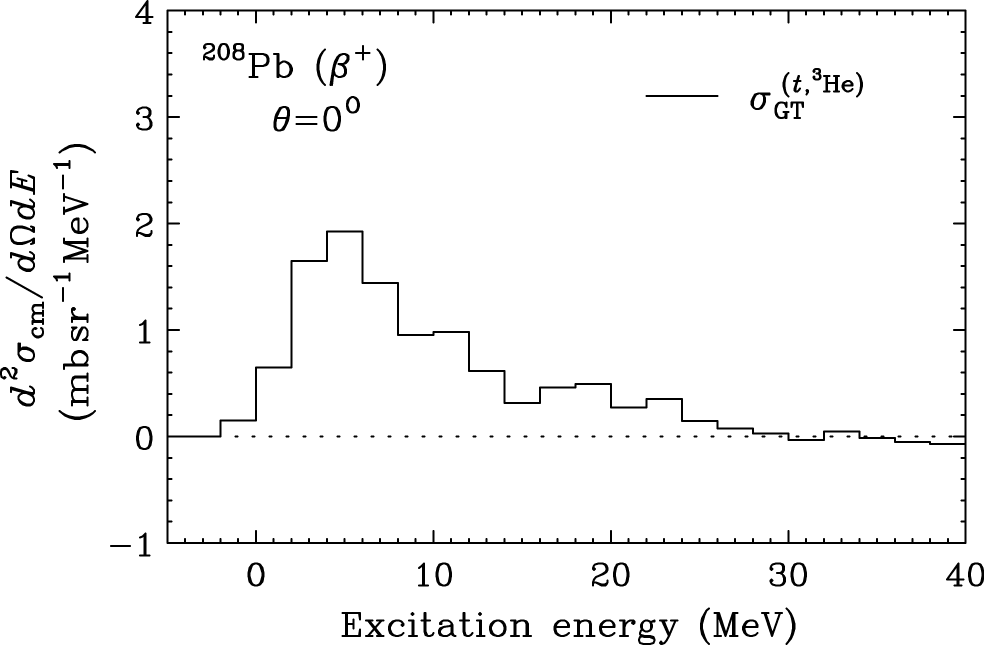 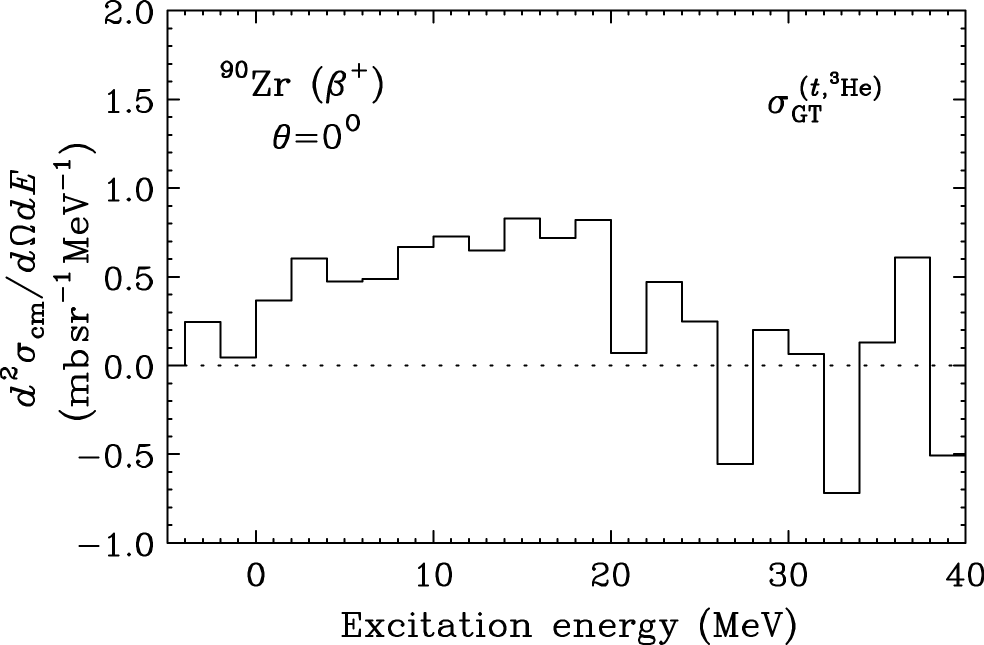 21.02 mb/sr
13.27 mb/sr
Unit cross section
1.91*1.57
= 3.0 mb/sr
3.4*1.83
= 6.2 mb/sr
B(GT)
7.0
2.1
wo F(q,w)
Tensor
Tensor
w/o     with
T21            0.439   0.443
T32            0.471   0.463
T43            0.495   0.485
T54            0.53     0.507
SGII+Te1   0.488   0.506
SGII+Te2   0.488   0.479
SGII+Te3   0.488   0.484
w/o     with
T21            0.37     0.649
T32            0.49     0.66 
T43            0.655   0.671
T54            0.78     0.71 
SGII+Te1   0.798   0.84 
SGII+Te2   0.798   0.721
SGII+Te3   0.798   0.748
Theory
(Bai-san,Sagawa-san)
Systematics of DL=0 cross section
Average energy of DL=0 cross section
Add Coulomb energy difference     Ecoul = Ex(IAS)

 Fitting with A-1/3 dependence        Ex = 169A-1/3
        (But needs additional terms.)
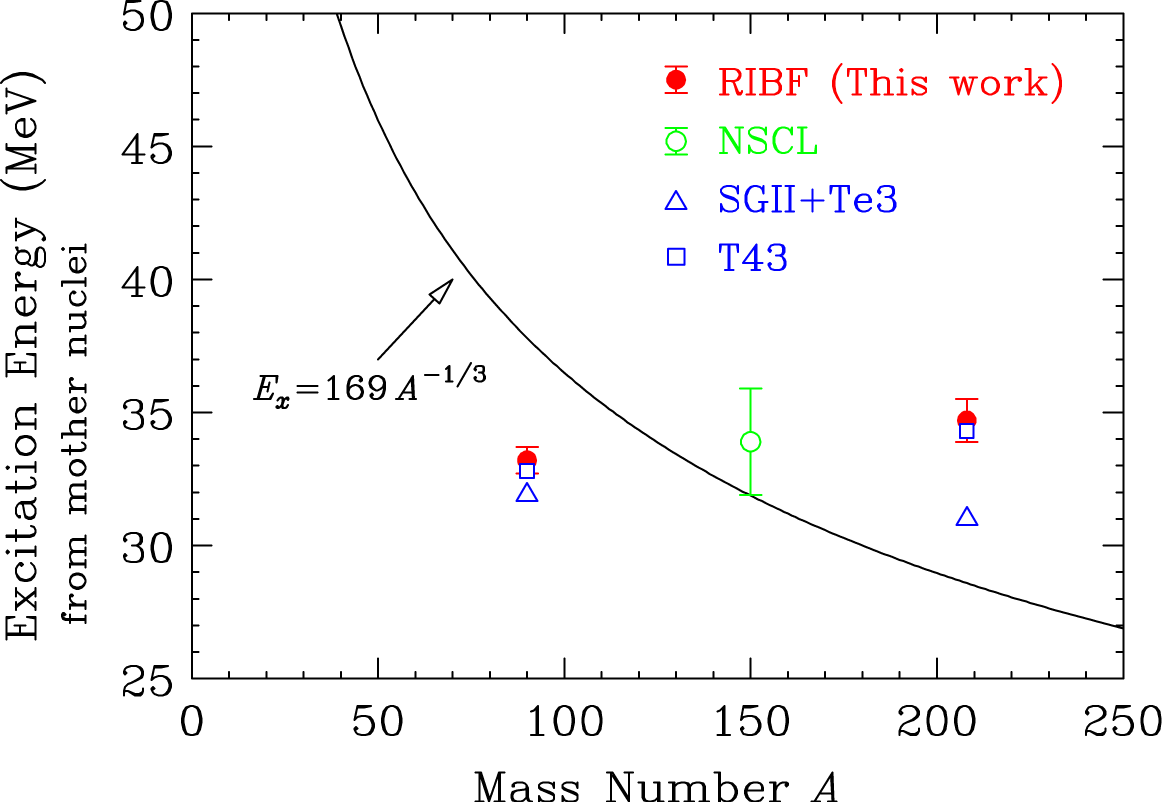 Still Larger than typical value :                                        2ℏw = 80A-1/3
    Cf. isovector monopole (T=1, Tz=0)
                                      Ex = 170A-1/3